SEMINARIS DE COMPOSICIÓ Fabià Santcovsky Esmuc 2024
PRESENTACIÓ
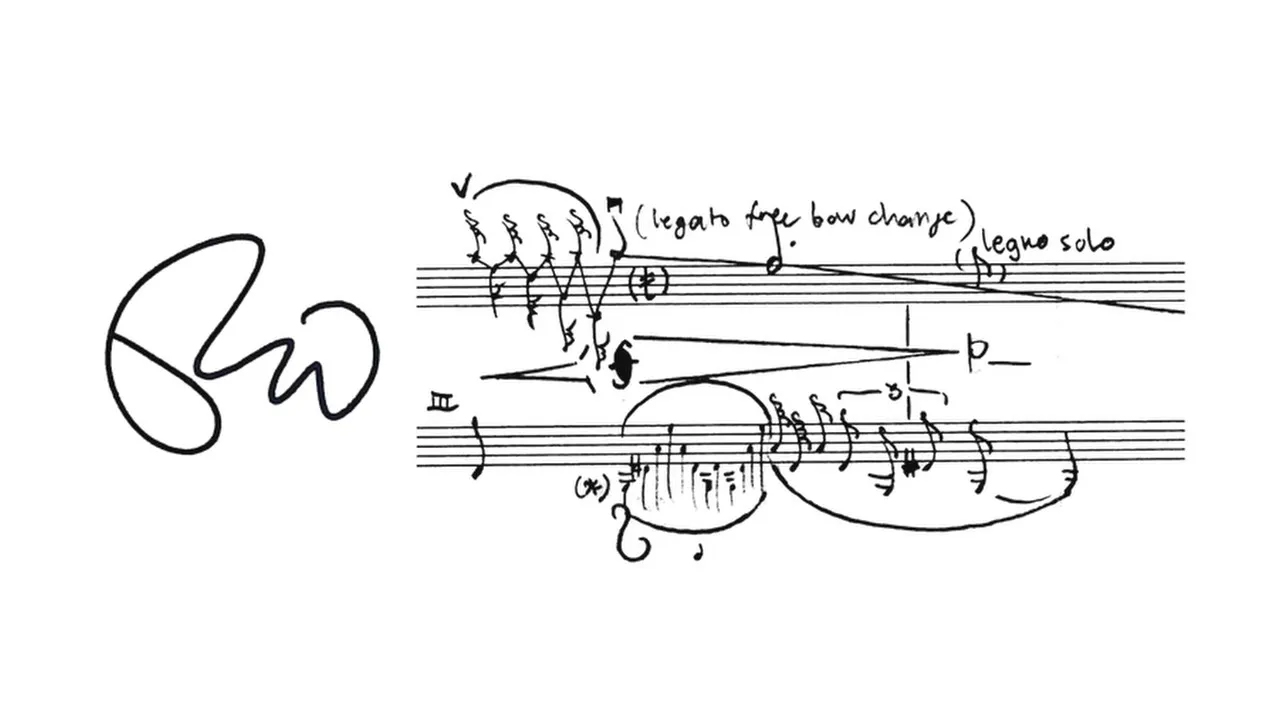 Barcelona, 1989
Esmuc – HfM Stuttgart – UdK Berlin
ManiFeste – Accademia Chigiana
Òpera – Obra orquestral – Música de cambra
PRESENTEU-VOS
Nom
Curs
Què és la música/composició en mínim 2 i màxim 6 paraules, noms o adjectius
SEMINARIS
COMPOSICIÓ i SOCIETAT26 Nov
ORQUESTRA3 Des
Presentació General
PresentacióGrupal
Presentació Obra Orquestral
Treballaramb l’orquestra
Preguntes i debat
Accés aoportunitats
ÒPERA10 Des
COMPOSICIÓ i CARRERA17 Des
Presentació Obra Operística
Treballaren òpera
Desenvolupamentacadèmic
Desenvolupamentprofessional
Accés aoportunitats
Concursosi Reconeixements
COMPOSICIÓ I SOCIETAT
¿PER QUÈ ESTEU ESTUDIANT COMPOSICIÓ?
¿COM US IMAGINEU IMMEDIATAMENT DESPRÉS DE FINALITZAR L’ESMUC?
¿COM US IMAGINEU TREBALLANT DINTRE DE 15 ANYS?
5
COMPOSICIÓ I SOCIETAT
¿PER QUÈ COMPONEM?
¿COMPONEM PER A ALGÚ? ¿EN TAL CAS, PER A QUÍ?
¿PODEM PENSAR “EL PÚBLIC”?
¿COMPONEM PER L’ARA? ¿PEL PASSAT? ¿PEL FUTUR?
6
COMPOSICIÓ I SOCIETAT
¿QUIN CREIEU QUE POT SER EL ROL DEL COMPOSITOR EN LA SOCIETAT?
¿QUIN IMPACTE CREIEU QUE TÉ LA CREACIÓ DE LA COMPOSICIÓ EN LA SOCIETAT?
¿EL COMPOSITOR COMPLEIX UNA FUNCIÓ?¿L’OBRA COMPLEIX UNA FUNCIÓ?
7
COMPOSICIÓ I SOCIETAT
¿QUINA RELACIÓ TÉ, POT TENIR O HAURIA DE TENIR LA COMPOSICIÓ AMB L’ECONOMIA?
¿PODRÍEU DEFINIR EL VALOR DE LA VOSTRA CREACIÓ?
¿PODRÍEU POSAR UN PREU A LA VOSTRA CREACIÓ?
¿CREIEU QUE HI HA COMPETICIÓ?¿COM US POSICIONEU?
8
COMPOSICIÓ I SOCIETAT
¿CREIEU QUE LA MÚSICA POT SER UNIVERSAL?
¿QUINA RELACIÓ CREIEU QUE TÉ LA VOSTRA CREACIÓ AMB LA RESTA D’EXPRESSIONS MUSICALS?
¿AMB QUÈ VOLDRÍEU QUE LA VOSTRA CREACIÓ ENTRÉS EN CONTACTE, o ENTRE QUINS ÀMBITS VOLDRÍEU QUE FOS CONSIDERADA?
9
COMPOSICIÓ I SOCIETAT
HAAS & BAD BUNNY – aclariment
COMPONDRE EN POSITIUQuè ens commouQuè ens fa sentir realitzats
Què ens apassiona
MÁS ALLÁ Y MÁS ACÁDE LA FUNCIÓ DEL COMPOSITOR
10
ORQUESTRA
Obra orquestral
 Cuadro de Presencia (20’) Tokyo Philharmonic (concurs)
 Metamorfosis (5’) Radio France + SWR (tallers) Shamisen Concerto (25’) – OBC (encàrrec) Rose der Winde (15’) – Radio France + SWR (encàrrec) Concierto de los Elementos I & II (25’) ORTVE (concurs)
11
ORQUESTRA
Concierto de los Elementos I & II(concert per a violí)
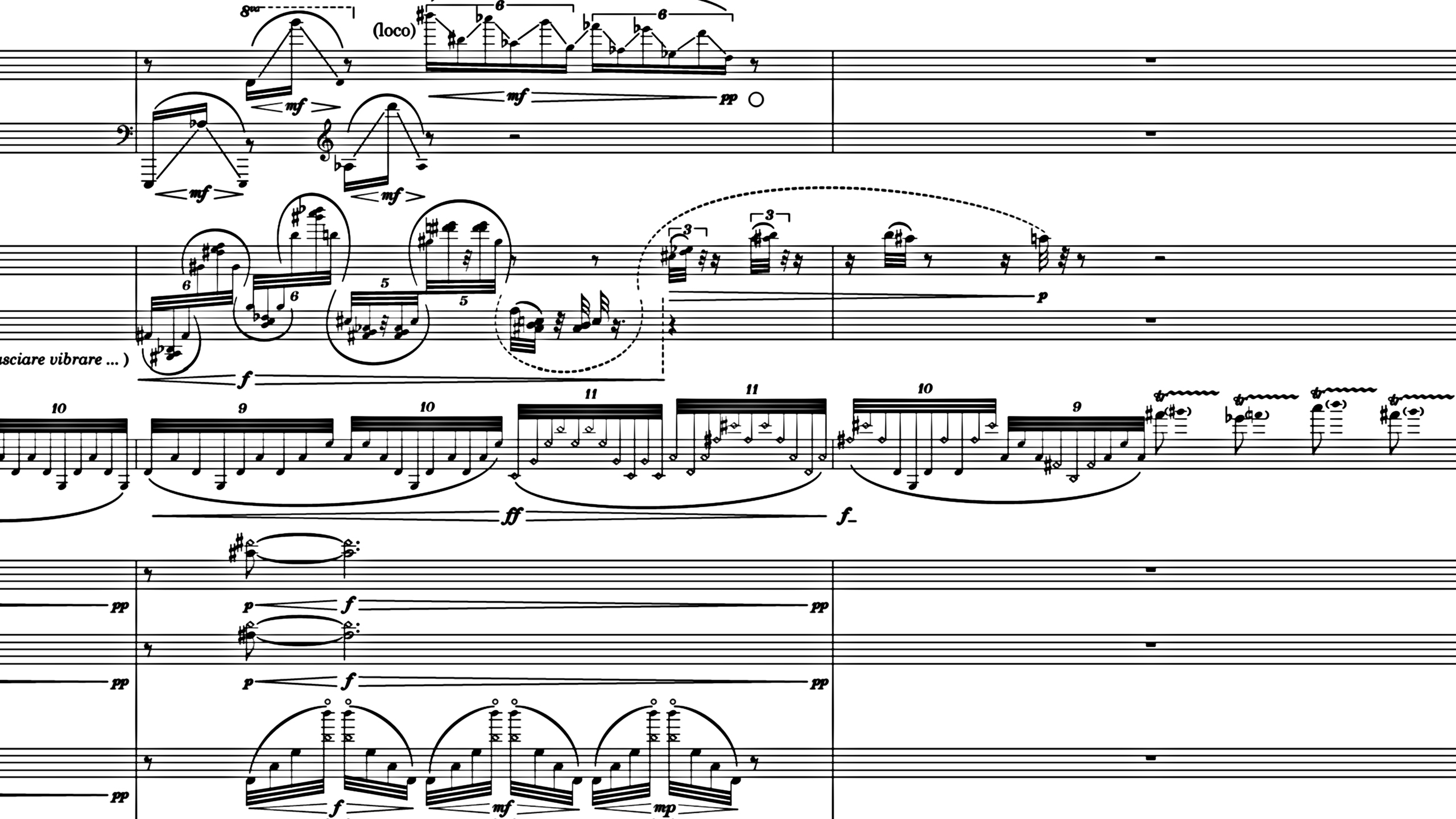 12
ORQUESTRA
Treballar amb l’orquestra
13
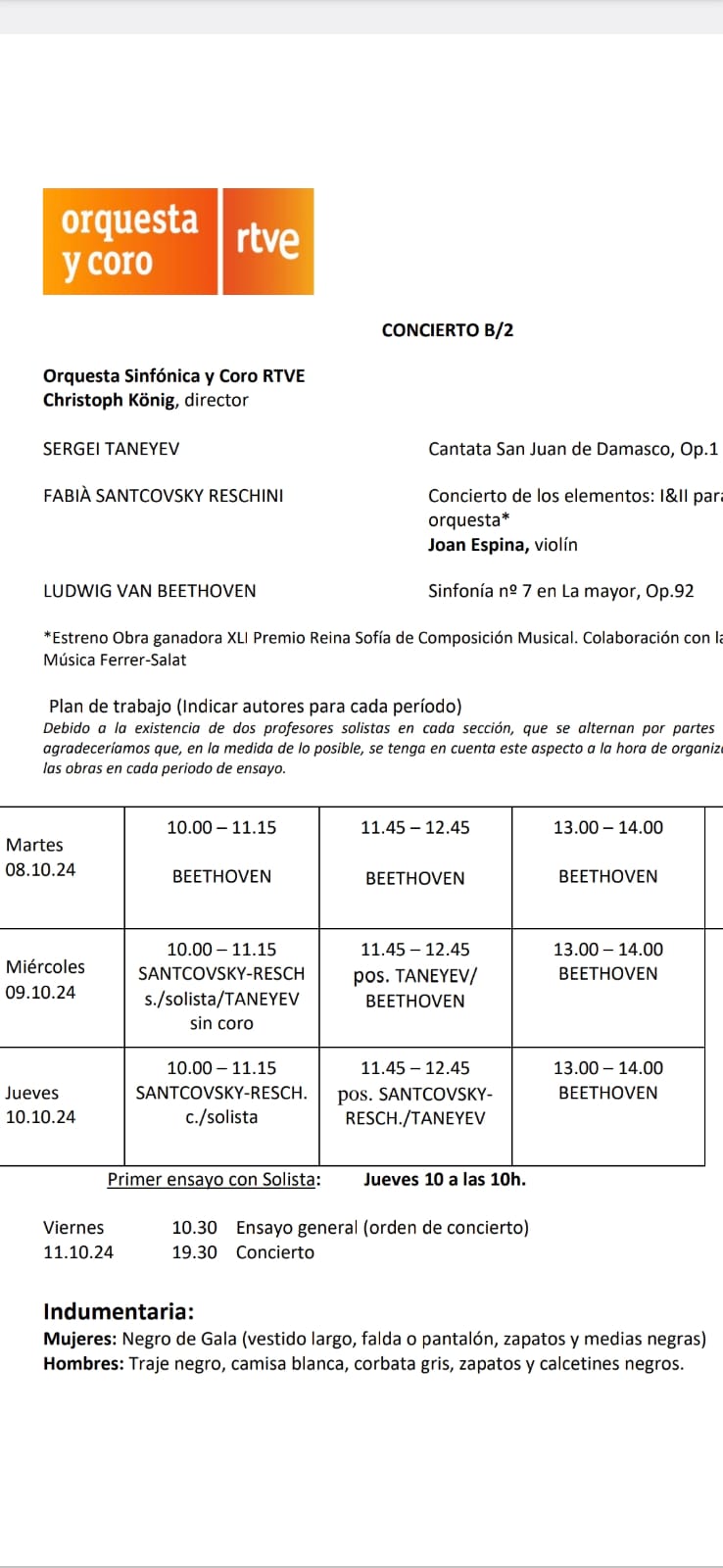 ORQUESTRA
Treballar amb l’orquestra
Lectures senceres
Tipus d’assajos
Treball per parts
Dependent de direcció
Treball per seccions
Escolta
Rol composer
Correccions tècniques
Dependent de direcció
Demandes musicals
EXPECTATIVES
PONDERAR
ACCEPTAR
14
ORQUESTRA
Treballar amb l’orquestra
Volem coses diferents de cada tipus
Quanta atenció prestem a cada tipus?
15
ORQUESTRA
Treballar amb l’orquestra
Com ens relacionem amb diferents personalitats
16
ORQUESTRA
Treballar amb l’orquestra
INSTRUMENTISTES
DIRECCIÓ
COM ACONSEGUIM EL QUE VOLEM
Model tradicional: lluita/amor entre egosEls temps canvien -> Alternatives (professionalitat)
Engranatge extremadament inercial -> implicacions
17
ORQUESTRA
Treballar amb l’orquestra
Exercici mental:

imaginar que la peça sempre quedarà imperfectament tocada
concebre molt bé quins aspectes són fonamentals de la música
detectar a què podem renunciar i a què no
saber quins 2,3,4... (pocs) detalls volem si tenim l’oportunitat de perfeccionar
18
ORQUESTRA
Accés a oportunitats
19
SEMINARIS DE COMPOSICIÓ Fabià Santcovsky Esmuc 2024
20